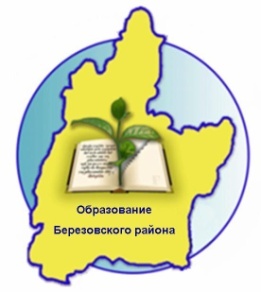 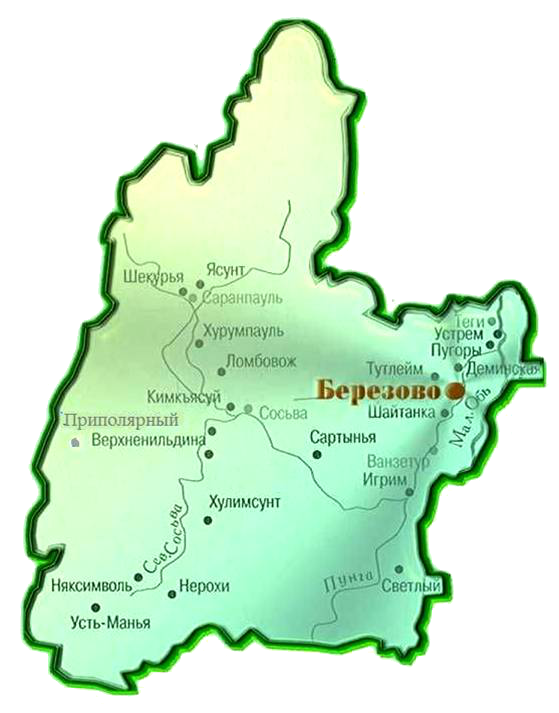 Нормативно-правовая база составления учебных планов и адаптированных образовательных программ для обучающихся с ОВЗ на 2020-2021 учебный год
Березово
2020 год
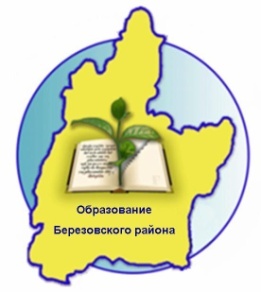 Федеральная нормативно-правовая база:
- Федеральный закон от 29.12.2012 №273-ФЗ «Об образовании в Российской Федерации»
- Распоряжение Правительства РФ от 17.12.2016 № 2723-р «Об утверждении плана мероприятий по реализации Концепции развития ранней помощи в Российской Федерации на период до 2020 года»
- Распоряжение  Минпросвещения от 09.09.2019 №Р-93«Об утверждении примерного Положения о психолого-педагогическом консилиуме образовательной организации»
- Приказы Министерства образования и науки Российской Федерации о ФГОС ДО, НОО, ООО, СОО
- Приказ Министерства образования и науки Российской Федерации от 19.12.2014 № 1598 «Об утверждении федерального государственного образовательного стандарта начального общего образования обучающихся с ограниченными возможностями здоровья»
- Приказ Министерства образования и науки Российской Федерации от 19.12.2014 № 1599 «Об утверждении федерального государственного образовательного стандарта образования обучающихся с умственной отсталостью (интеллектуальными нарушениями)»
- Приказ Министерства образования и науки Российской Федерации от 30.08.2013 № 1014 «Об утверждении Порядка организации и осуществления образовательной деятельности по основным общеобразовательным программам – образовательным программам дошкольного образования»
- Приказ Министерства образования и науки Российской Федерации от 30.08.2013 № 1015 «Об утверждении порядка организации и осуществления образовательной деятельности по основным общеобразовательным программам - образовательным программам начального общего, основного общего и среднего общего образования» 
- Приказ Министерства образования и науки Российской Федерации от 20.09.2013 № 1082 «Об утверждении Положения о психолого-медико-педагогической комиссии». 
- Приказ Министерства образования и науки Российской Федерации от 09.11.2015 № 1309 «Об утверждении Порядка обеспечения условий доступности для инвалидов объектов и предоставляемых услуг в сфере образования, а также оказания им при этом необходимой помощи»
- Приказ Министерства здравоохранения Российской Федерации от 30.06.2016 № 436н «Об утверждении перечня заболеваний, наличие которых дает право на обучение по основным общеобразовательным программам на дому»
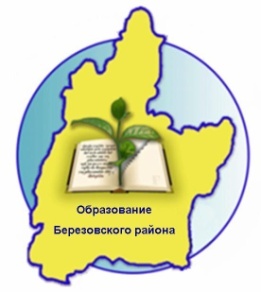 Региональная нормативно-правовая база

Закон ХМАО – Югры от 01.07.2013 № 68-оз «Об образовании в ХМАО – Югре»
- Постановление Правительства ХМАО – Югры от 05.09.2013 № 359-п «О порядке организации предоставления психолого-педагогической, медицинской и социальной помощи обучающимся, испытывающим трудности в освоении основных общеобразовательных программ, своем развитии и социальной адаптации» 
- Постановление от 13.12.2013 № 543-п «Об организации инклюзивного образования лиц с ограниченными возможностями здоровья в ХМАО – Югре»
- Распоряжение Правительства ХМАО – Югры 05.05.2017 № 261-рп «О Концепции комплексного сопровождения людей с расстройствами аутистического спектра и другими ментальными нарушениями в ХМАО– Югре до 2020 года»
- Приказ ДОиМП ХМАО – Югры от 08.05.2014 № 5-нп «Об утверждении Порядка регламентации и оформления отношений государственной и муниципальной образовательной организации и родителей (законных представителей) обучающихся, нуждающихся в длительном лечении, а также детей-инвалидов в части организации обучения по основным общеобразовательным программам на дому или медицинских организациях»
Приказ ДОиМП ХМАО – Югры от 04.05.2016 № 703 «Об организации психолого-педагогической, медицинской и социальной помощи обучающимся, испытывающим трудности в освоении основных общеобразовательных программ, своем развитии и социальной адаптации, а также при реализации адаптированных общеобразовательных программ в образовательных организациях ХМАО – Югры»
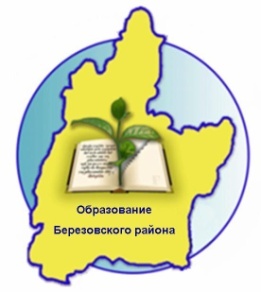 Региональная нормативно-правовая база

Приказ ДОиМП и Департамента социального развития ХМАО – Югры
 от 31.08.2016 № 1306/578а-р «О внедрении моделей реабилитационно-образовательного сопровождения детей, имеющих особенности развития, в условиях образовательных организаций, организаций социального обслуживания и на дому»
- Приказ ДОиМП – Югры от 23.06.2017 № 1037 «О реализации Концепции комплексного сопровождения людей с расстройствами аутистического спектра и другими ментальными нарушениями в ХМАО – Югре до 2020 года»
- Совместный приказ шести департаментов, в том числе ДОиМП ХМАО-Югры от «07» сентября 2017 года № 790-р/941/1378/273/1/298/243/1 «Об утверждении порядка межведомственного взаимодействия базовых организаций оказании комплексной помощи людям с расстройством аутистического спектра, детям группы риска с признаками расстройства аутистического спектра и с расстройством аутистического спектра, их семьям в ХМАО – Югре»
- Приказ ДОиМП ХМАО – Югры от 18.10.19 №1349 (совместный приказ трех департаментов) «О совершенствовании ранней помощи в Ханты-Мансийском автономном округе – Югре»
- Приказ ДОиМП ХМАО-Югры от 27.07.2018 № 1073 «Об организации работы по развитию системы получения общего, профессионального и дополнительного образования обучающихся с инвалидностью и обучающихся с ограниченными возможностями здоровья»
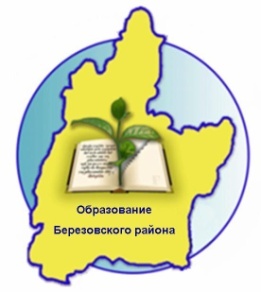 Образование детей с ОВЗ в общеобразовательных организациях (приказ Министерства образования и науки РФ от 30 августа 2013 г. N 1015 (с измен.2019 г))
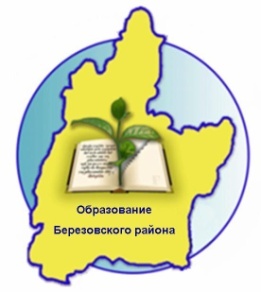 Основание для обучения ребенка по АООП:


Заявление родителей (законных представителей)

Заключение ПМПК

ИПРА ребенка-инвалида
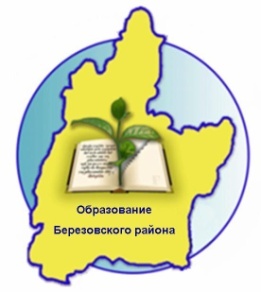 Категории детей с ОВЗ
Дети с ОВЗ 1-4 классы по ФГОС ОВЗ
Дети с УО 1-5 классы
Дети с ОВЗ 5 класс
Дети с ОВЗ 6-10 классы ФГОС ООО и СОО
Дети с УО 6-9 классы
Дети с ОВЗ 11 класс ФКГОС
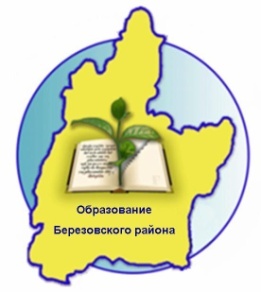 Дети с ОВЗ 1-4 классы по ФГОС ОВЗ 

Варианты адаптированных основных образовательных программ в соответствии с ФГОС обучающихся с ОВЗ НОО (Приказ Министерства образования и науки РФ от 19.12.2014 № 1598, Приказ ДОиМП от 03.07.2016 № 1214 «Об утверждении примерных учебных планов….», примерные адаптированные программы)
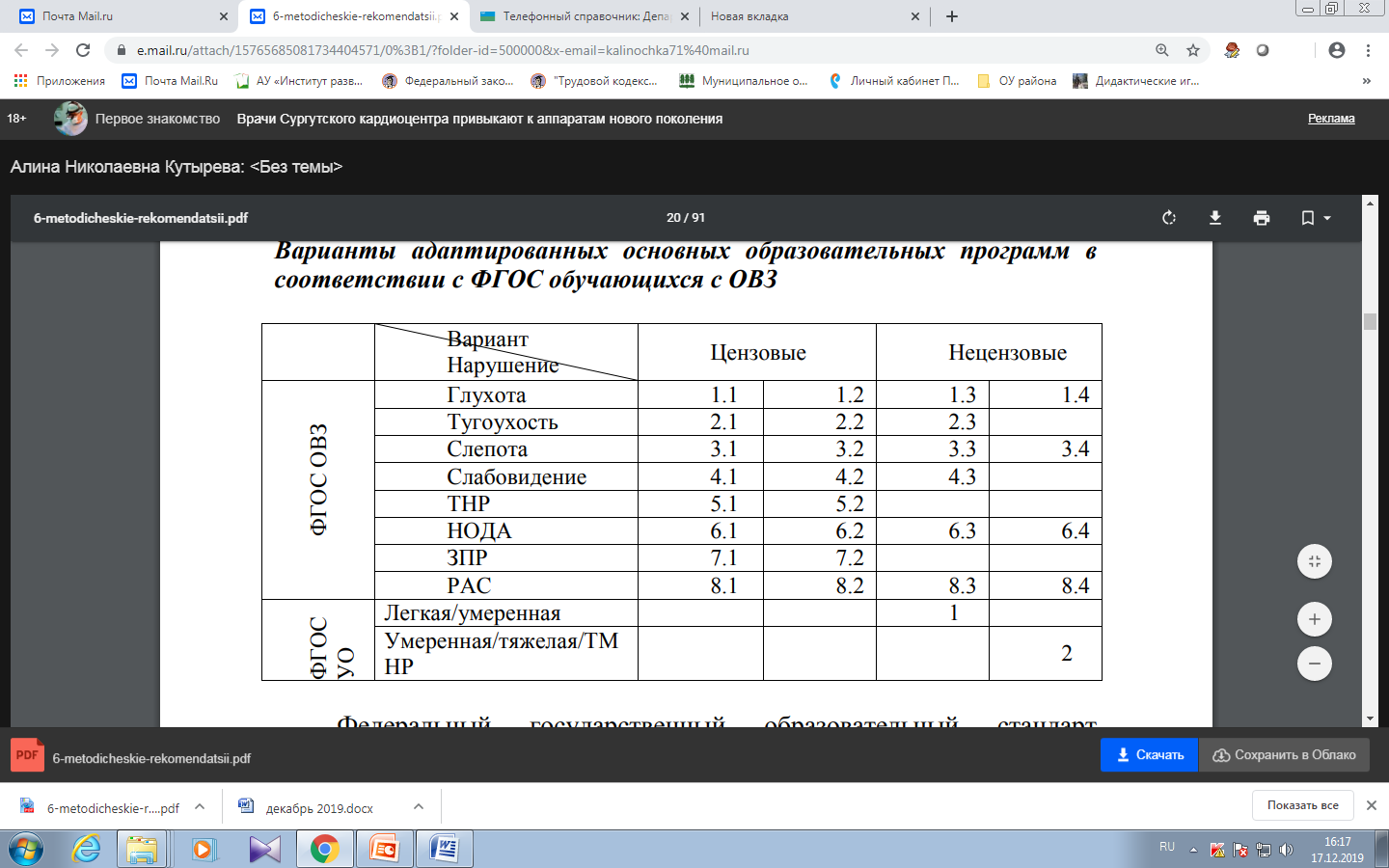 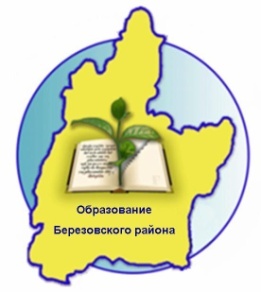 Дети с ОВЗ 1-4 классы по ФГОС ОВЗ 

Варианты адаптированных основных образовательных программ в соответствии с ФГОС обучающихся с ОВЗ НОО 

https://fgosreestr.ru/
- ПРИМЕРНАЯ АООП НОО СЛЕПЫХ ОБУЧАЮЩИХСЯ
- ПРИМЕРНАЯ АООП НОО СЛАБОСЛЫШАЩИХ И ПОЗДНООГЛОХШИХ ОБУЧАЮЩИХСЯ
- ПРИМЕРНАЯ АООП НОО ОБРАЗОВАНИЯ ОБУЧАЮЩИХСЯ С ТЯЖЕЛЫМИ НАРУШЕНИЯМИ РЕЧИ
- ПРИМЕРНАЯ АООП НОО ОБУЧАЮЩИХСЯ С РАССТРОЙСТВАМИ АУТИСТИЧЕСКОГО СПЕКТРА
- ПРИМЕРНАЯ АООП НОО ОБУЧАЮЩИХСЯ С НАРУШЕНИЯМИ ОПОРНО-ДВИГАТЕЛЬНОГО АППАРАТА
- ПРИМЕРНАЯ АООП НОО ОБУЧАЮЩИХСЯ С ЗАДЕРЖКОЙ ПСИХИЧЕСКОГО РАЗВИТИЯ
- ПРИМЕРНАЯ АООП НОО  ДЛЯ СЛАБОВИДЯЩИХ ОБУЧАЮЩИХСЯ
- ПРИМЕРНАЯ АООП НОО ГЛУХИХ ОБУЧАЮЩИХСЯ
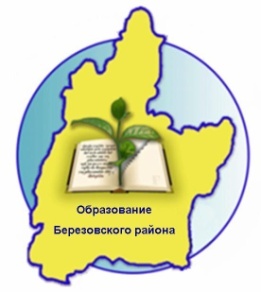 Дети с УО 1-5 классы 

Варианты адаптированных основных образовательных программ в соответствии с ФГОС обучающихся с УО (Приказ Министерства образования и науки РФ от 19.12.2014 № 1599, Приказ ДОиМП от 03.07.2016 № 1214 «Об утверждении примерных учебных планов….», примерные адаптированные программы)
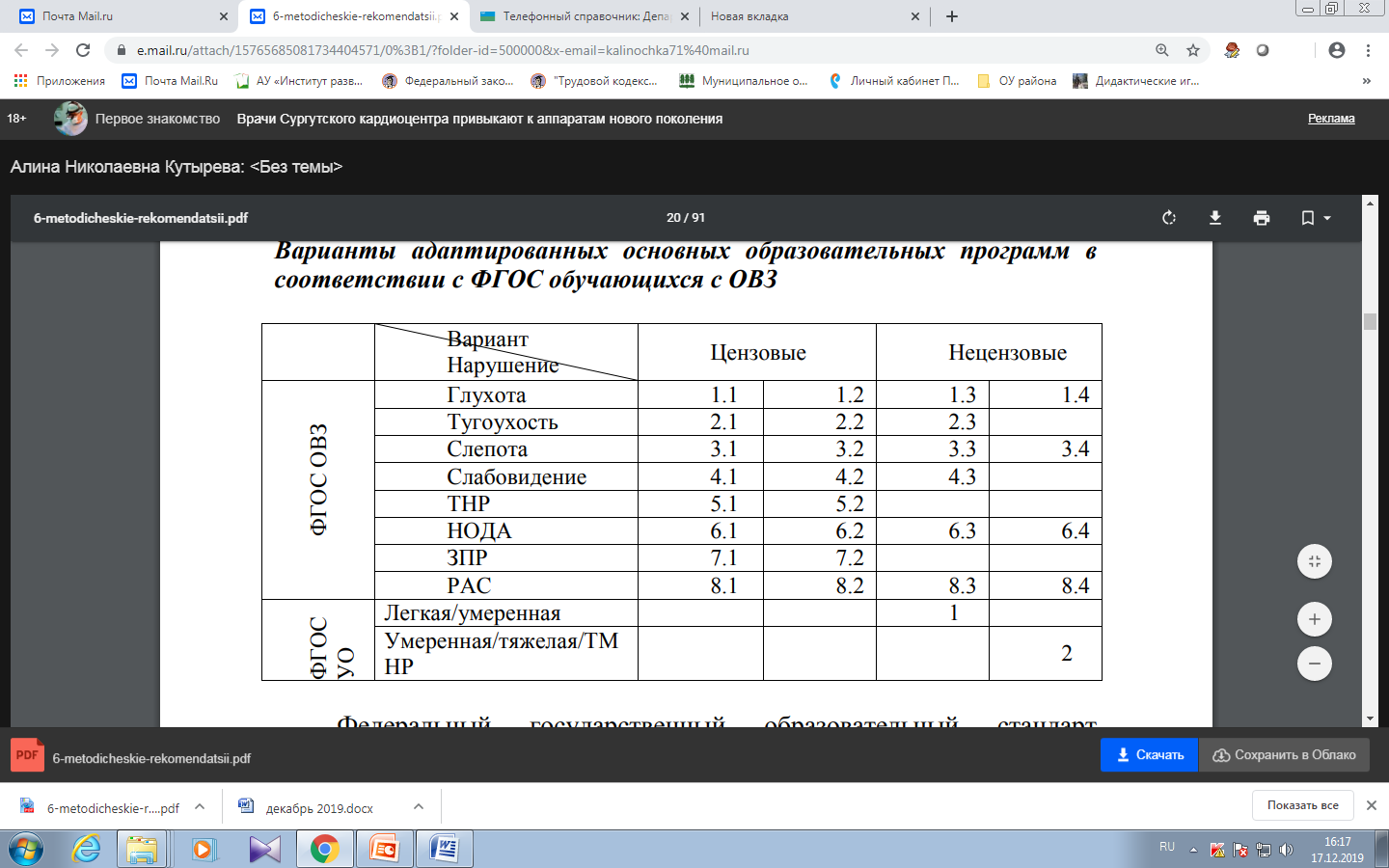 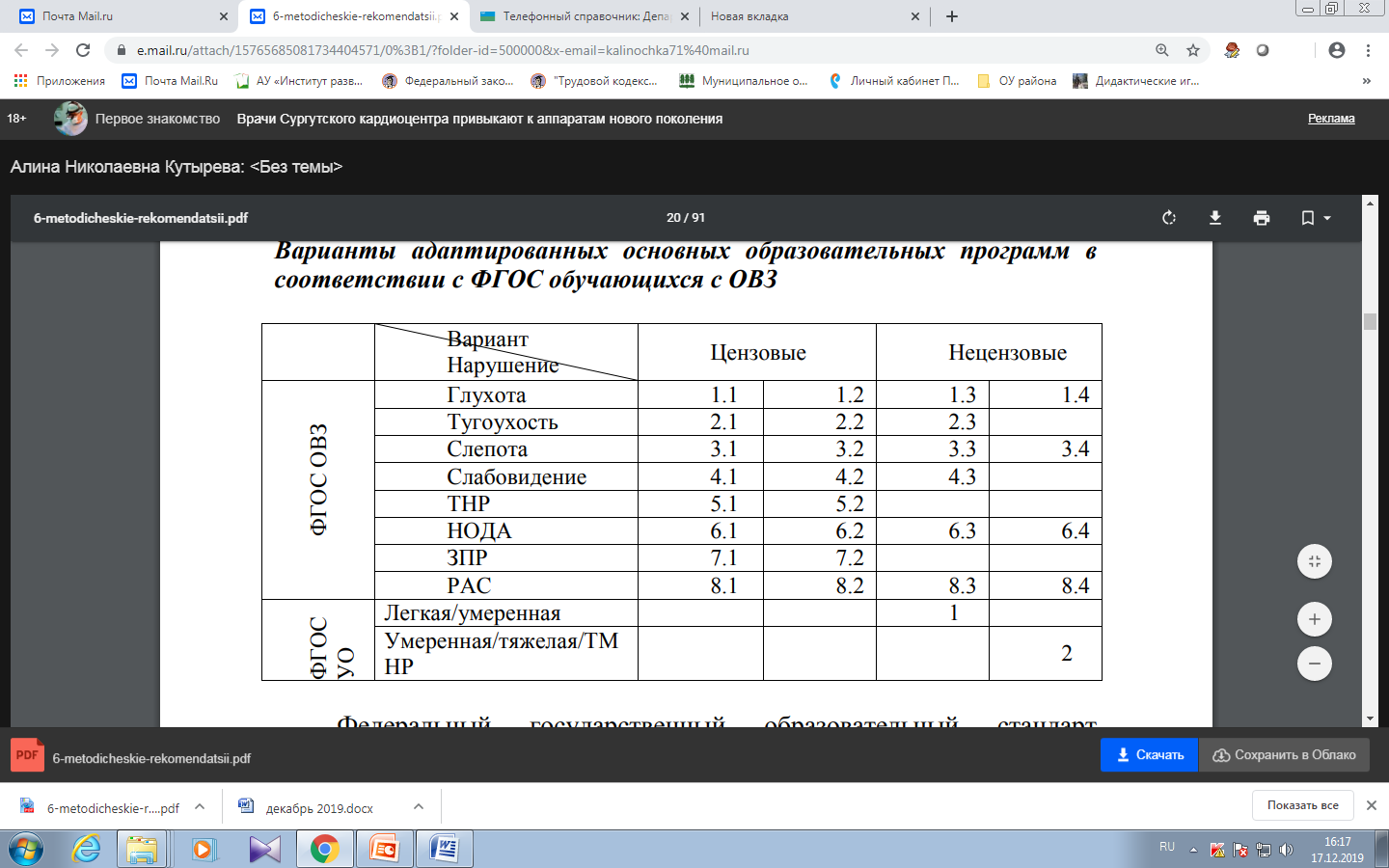 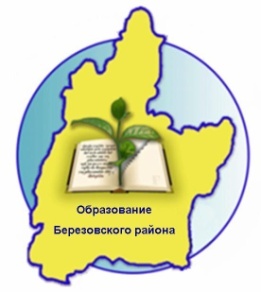 Дети с УО 1-5 классы 

Варианты адаптированных основных образовательных программ в соответствии с ФГОС обучающихся с УО    

https://fgosreestr.ru/
- ПРИМЕРНАЯ АООП ОБУЧАЮЩИХСЯ С УМСТВЕННОЙ ОТСТАЛОСТЬЮ (ИНТЕЛЛЕКТУАЛЬНЫМИ НАРУШЕНИЯМИ)
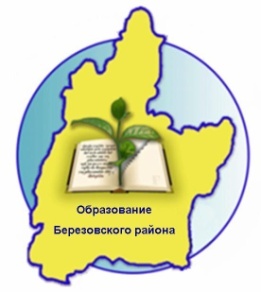 Дети с ОВЗ 5 классы по ФГОС ООО 

Варианты адаптированных основных образовательных программ в соответствии с ФГОС ООО + рекомендациями и методическими материалами

https://ikp-rao.ru/frc-ovz/
Методические рекомендации по формированию учебных планов 5-9 кл. (ГБУ ДПО «Санкт-Петербургская академия постдипломного педагогического образования»)
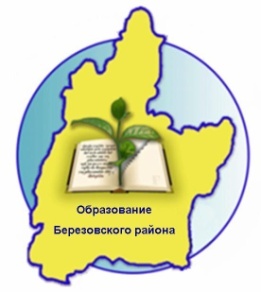 Дети с ОВЗ 5 классы по ФГОС ООО
В 4 классе так:
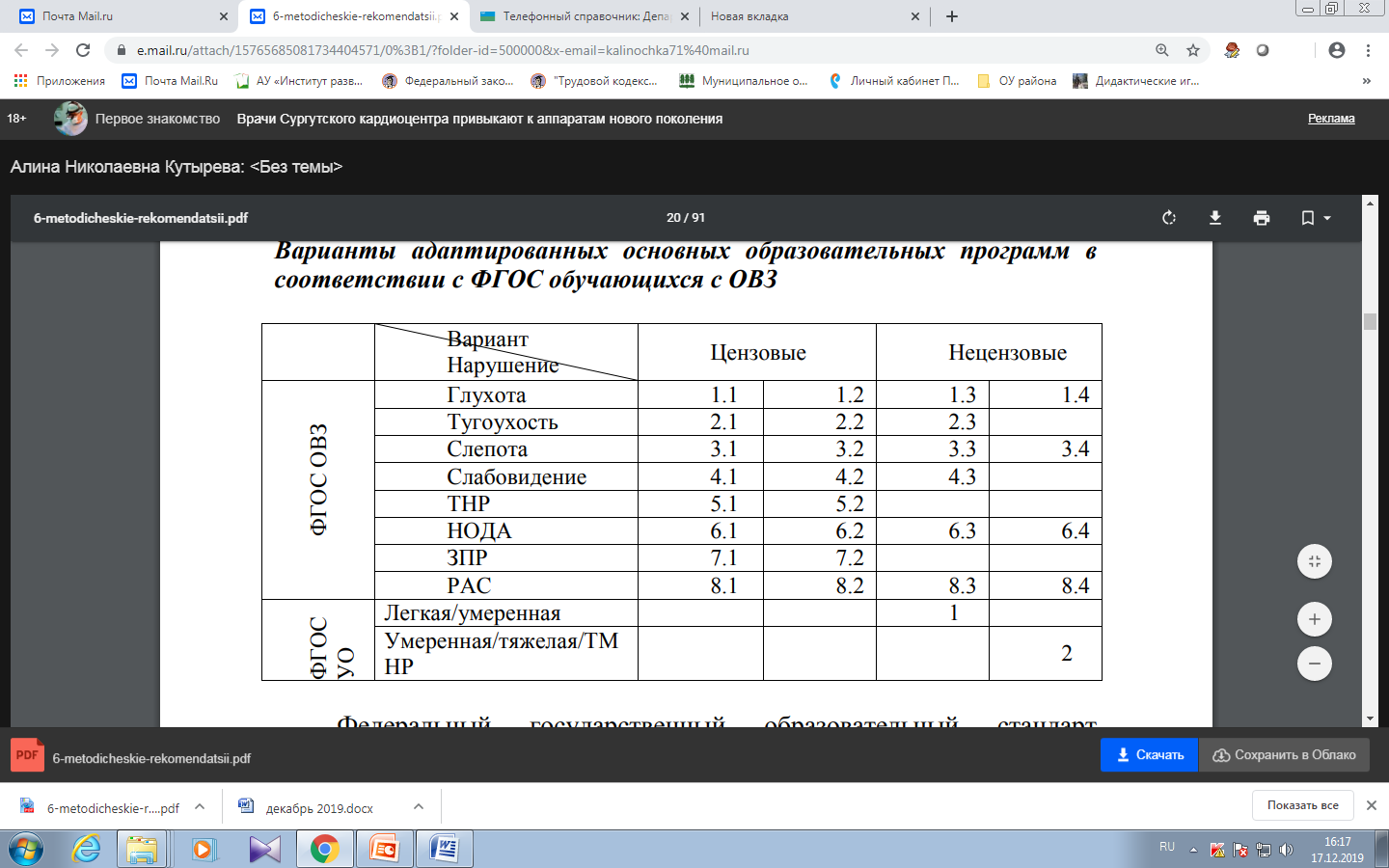 Методические рекомендации по формированию учебных планов 5-9 кл. (ГБУ ДПО «Санкт-Петербургская академия постдипломного педагогического образования»)
В 5 классе так:
Дети ОВЗ с n.1 вариантом идут по ООО с учетом нозологии
Дети ОВЗ с n.2 вариантом – нозология+ЗПР (пролонгированные сроки обучения в основном звене)
Дети ОВЗ n.3 и n.4 варианты переход на АООП для детей с УО с учетом нозологии
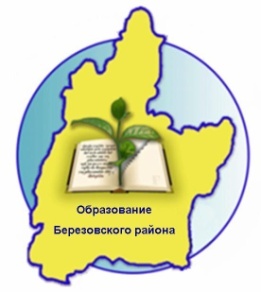 Дети с ОВЗ 6-10 классы 

Варианты адаптированных основных образовательных программ в соответствии с ФГОС ООО и СОО (Приказ Министерства образования и науки РФ от 17 декабря 2010 г. N 1897 "Об утверждении федерального государственного образовательного стандарта основного общего образования", Приказ Министерства образования и науки РФ от 17 мая 2012 г. N 413 , "Об утверждении федерального государственного образовательного стандарта среднего общего образования», инструктивно-методическое письмо ДОиМП)
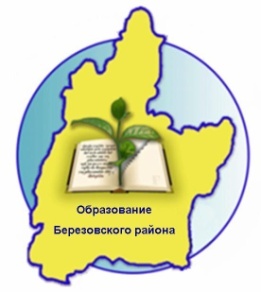 Дети с ОУ 6-9 классы 

Варианты адаптированных основных образовательных программ (Приказ ДОиМП от 13.08.2015 №1087 «Об утверждении примерных учебных планов  образовательных организаций, реализующих адаптированные общеобразовательные программы начального общего, основного общего, среднего общего образования  на территории Ханты-Мансийского автономного округа – Югры для детей с ограниченными возможностями здоровья, нуждающихся в длительном лечении, а также детей-инвалидов, получающих образование на дому или в медицинских организациях, в том числе с использованием дистанционных образовательных технологий , Программы под редакцией В.В.Воронковой и И.М.Бгажноковой)
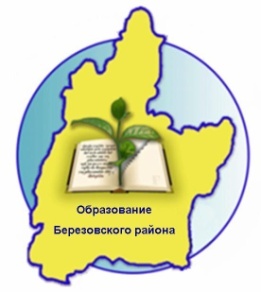 http://ege.pskgu.ru/
СИПР
N.4 варианты 
АООП  НОО 
обучающихся с  ОВЗ
2 вариант 
АООП 
обучающихся с УО
СИПР  включает:
1. общие сведения о ребёнке;
2. характеристику, включающую оценку развития обучающегося на момент составления программы и определяющую приоритетные направления воспитания и обучения ребёнка;
3. индивидуальный учебный план;
4. содержание образования в условиях организации и семьи;
5. условия реализации потребности в уходе и присмотре;
6. перечень специалистов, участвующих в разработке и реализации СИПР;
7. перечень возможных задач, мероприятий и форм сотрудничества организации и семьи обучающегося;
8. перечень необходимых технических средств и дидактических материалов;
9. средства мониторинга и оценки динамики обучения.
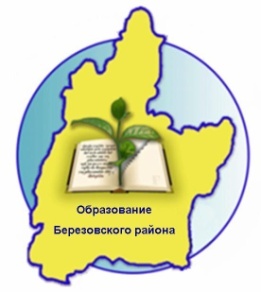 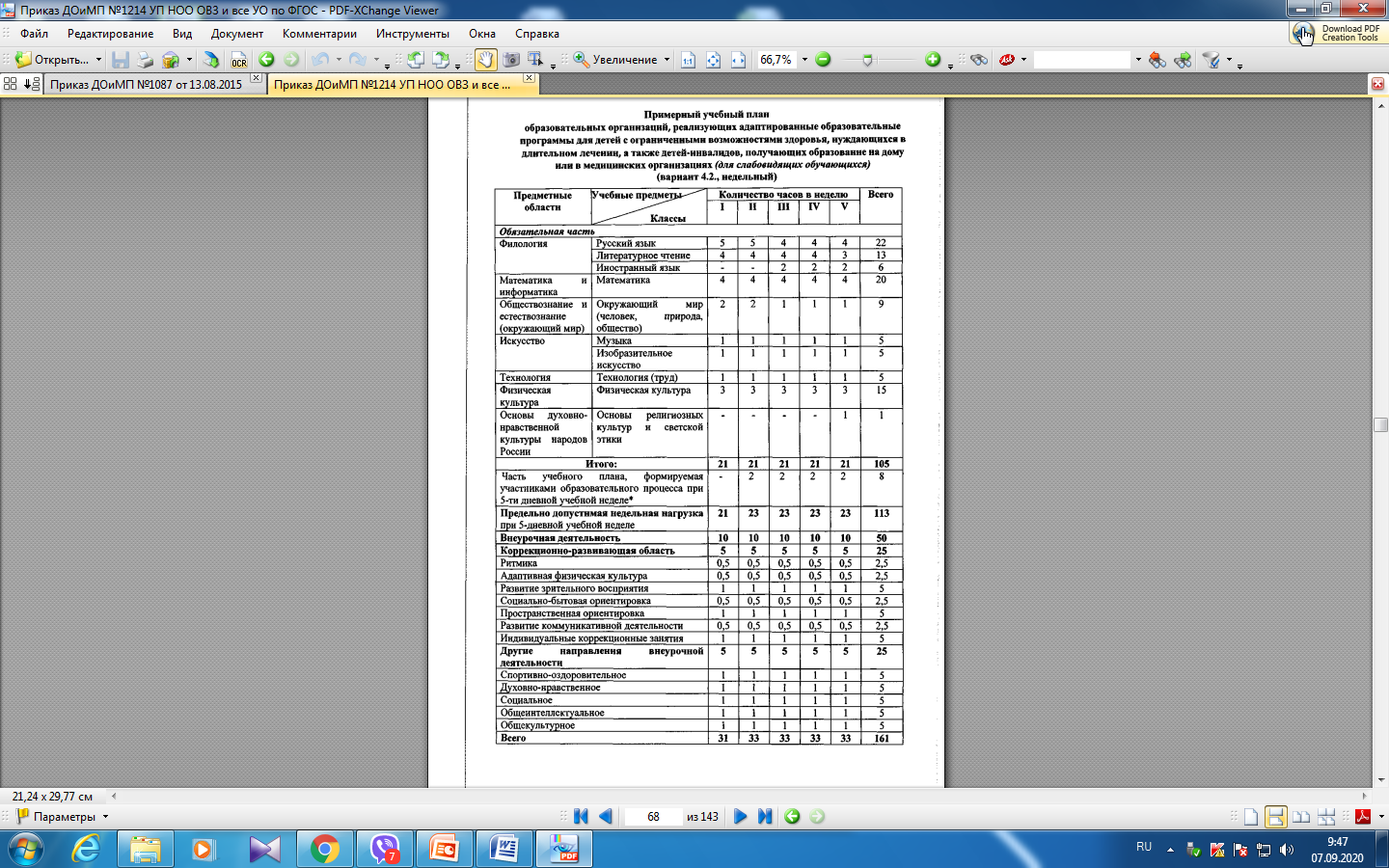 Например:
Ребенок 3 класс
 АООП 4.2.
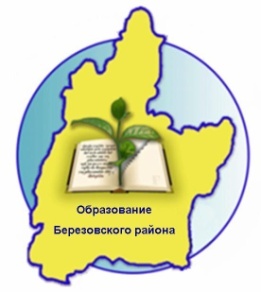 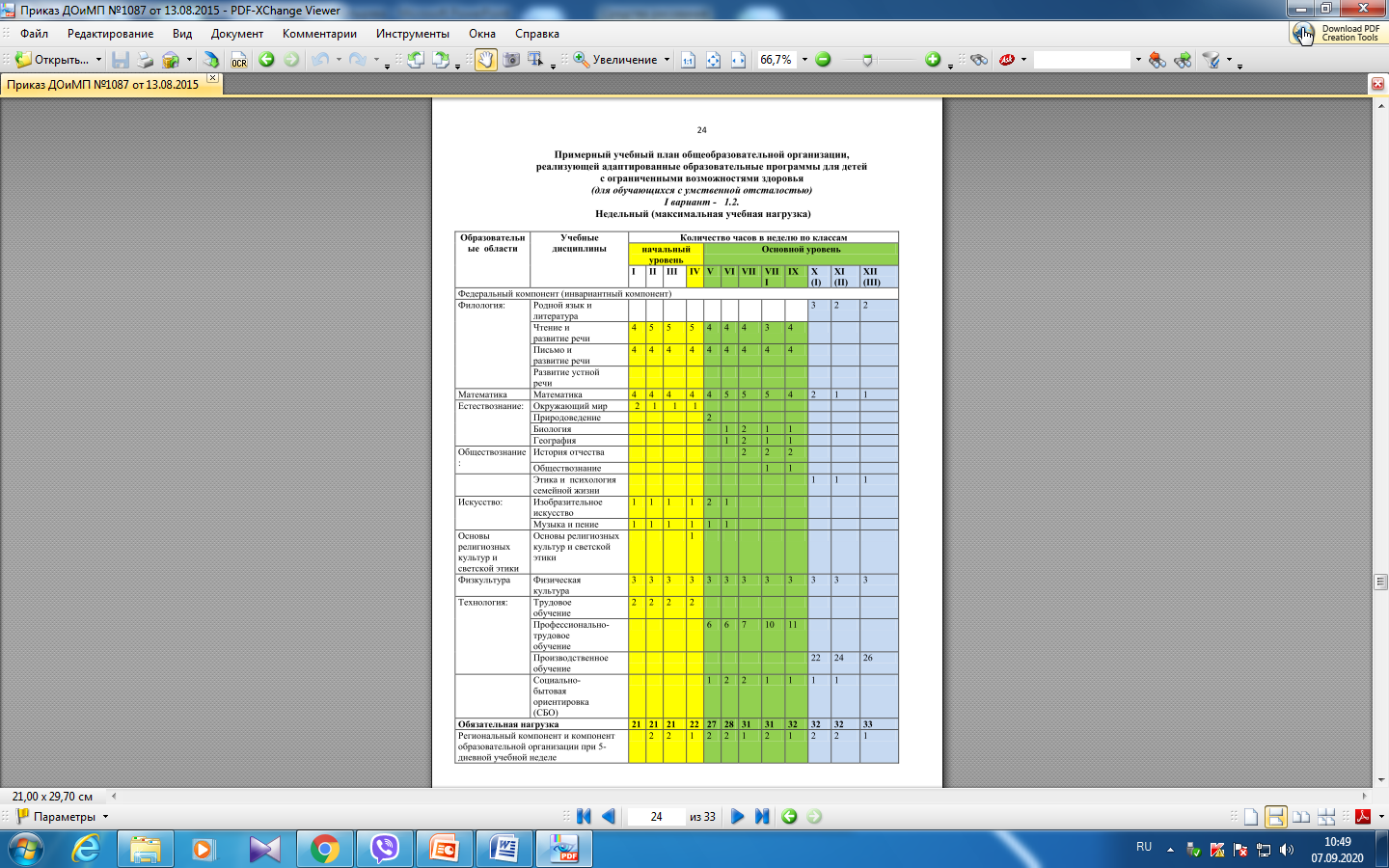 Например:
Ребенок 7 класс
АООП  ЛУО с учетом НОДА без дополнитель-ного 1 класса
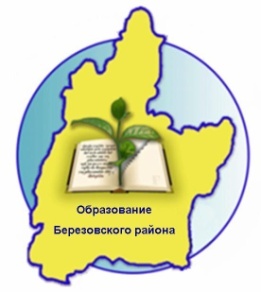 Например:
Ребенок 7 класс
АООП  УО с учетом НОДА
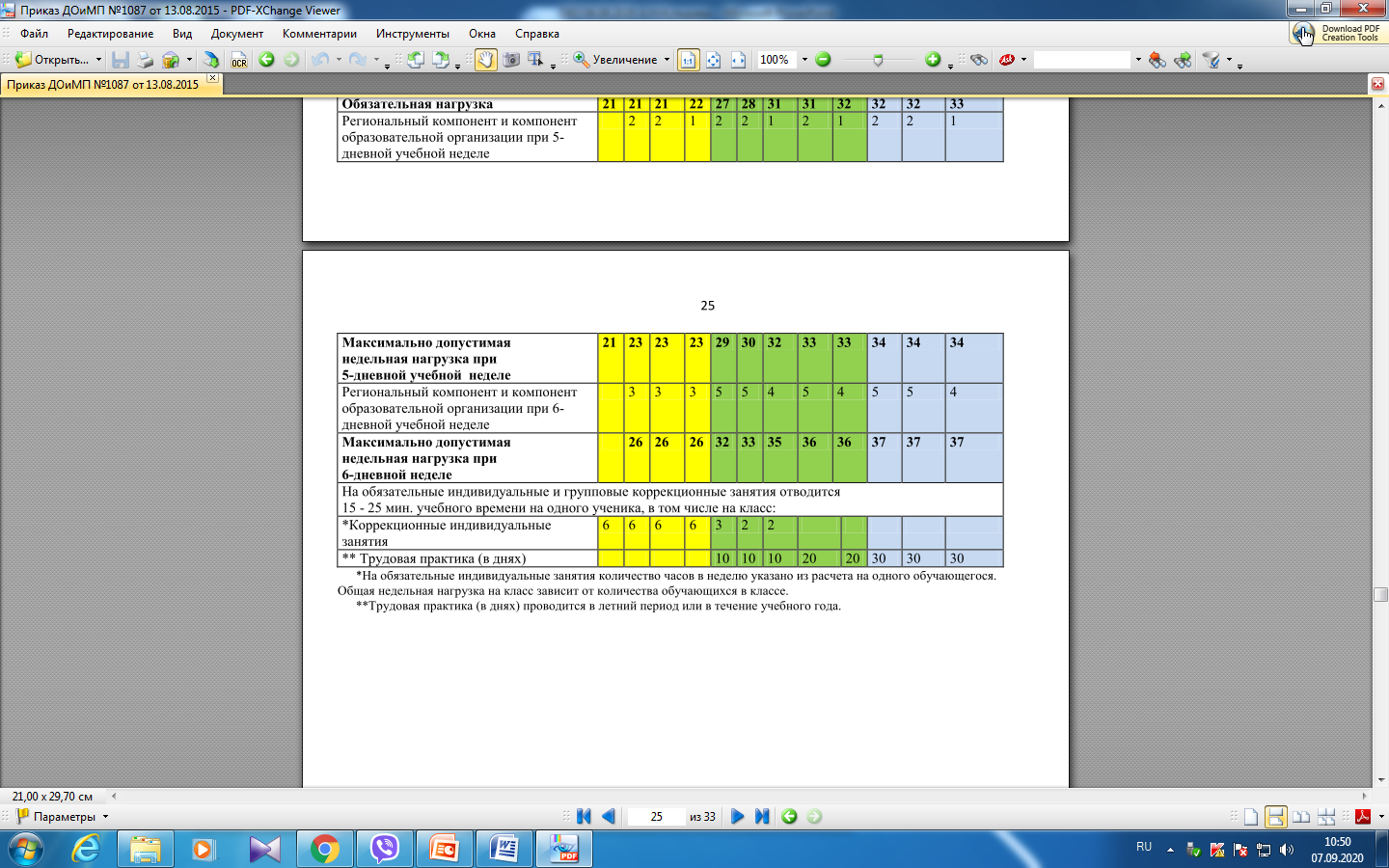 С учетом НОДА специальные условия определяет ППк ОО
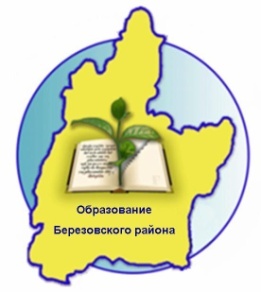 Учебники 1-4 классы
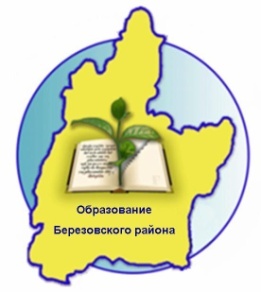 Учебники 1-4 классы
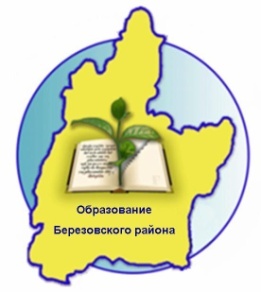 Учебники 5-9 классы
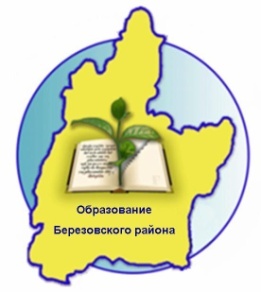 Исключены из ФПУ Приказом Министерства Просвещения 
№  249 от 18.05.2020.
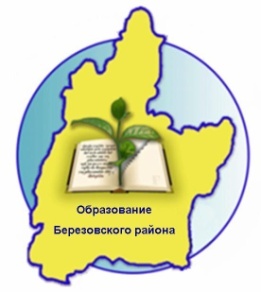 Исключены из ФПУ Приказом Министерства Просвещения 
№  249 от 18.05.2020.
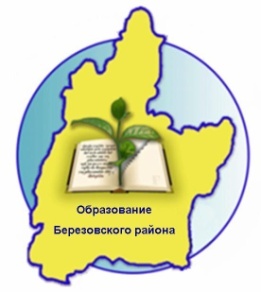 Кадровые условия
Обеспечено обязательное сопровождение специалистами, рекомендованными ПМПК !
При реализации ФГОС ОВЗ педагогические работники наряду со средним или высшим профессиональным педагогическим образованием по соответствующему занимаемой должности направлению (профилю, квалификации) подготовки должны иметь удостоверение о повышении квалификации в области инклюзивного образования установленного образца
При реализации ФГОС  обучающихся с УО педагогические работники при любом варианте профессиональной подготовки должны обязательно пройти переподготовку или курсы повышения квалификации в области олигофренопедагогики, подтвержденные документом установленного образца.
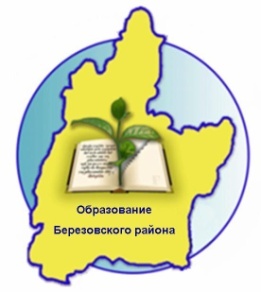 Разграничение полномочий:
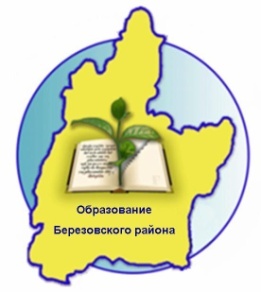 Новинки:

- Распоряжение Министерства Просвещения РФ от 06 августа 2020 года № Р-75 «Об утверждении примерного Положения об оказании логопедической помощи в организациях, осуществляющих образовательную деятельность»
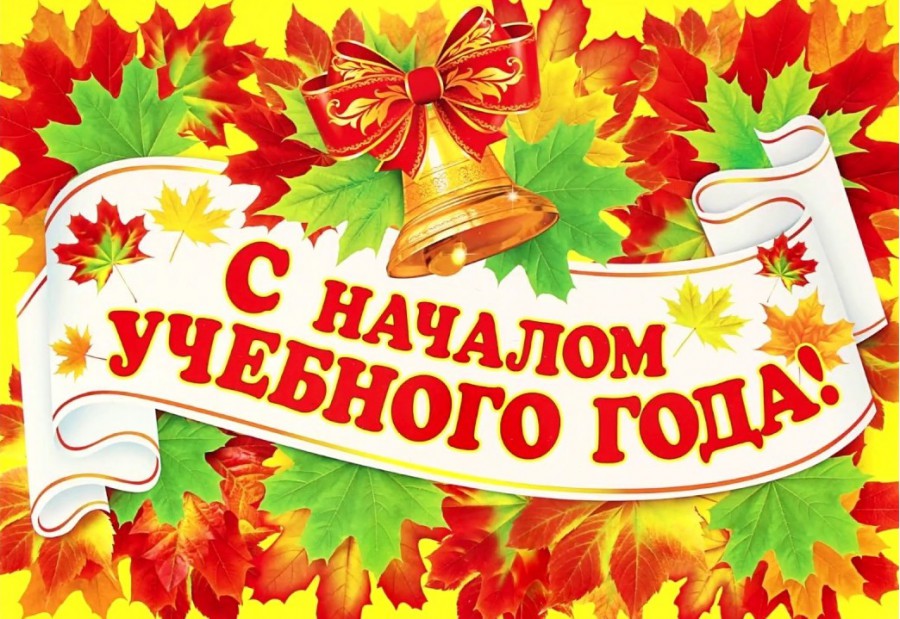 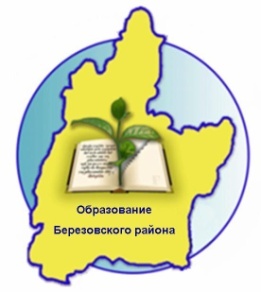 Спасибо за внимание!